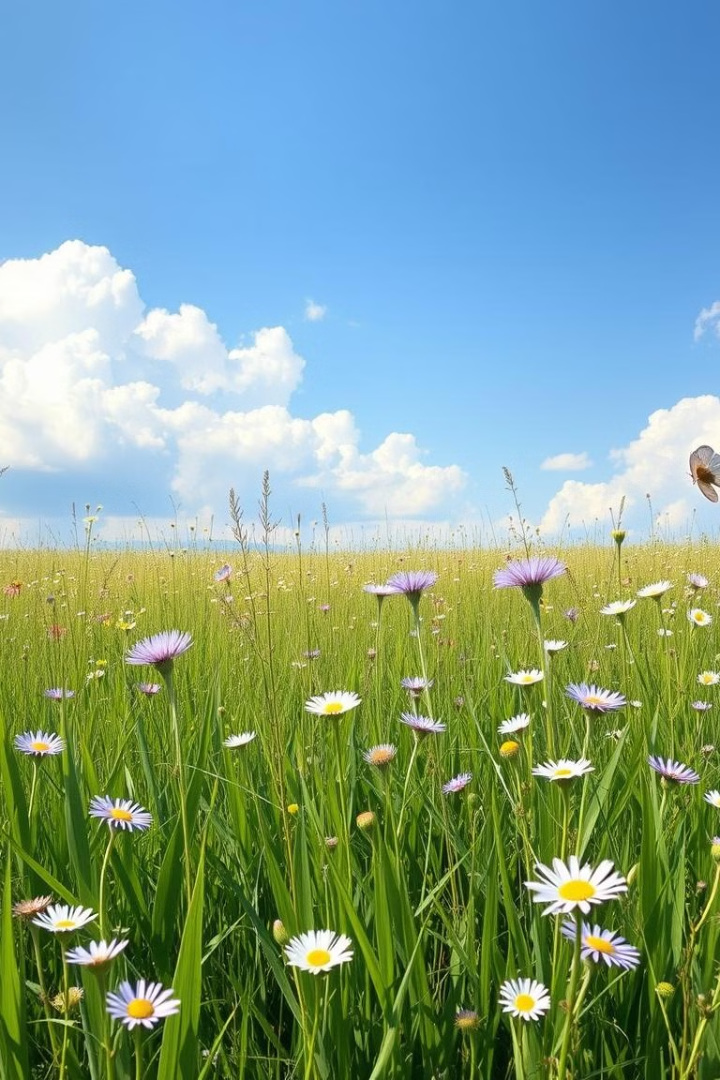 Відновлення антропогенно перетворених ґрунтів
Здоров'я ґрунтів є основою для життя на Землі. Вони забезпечують їжу, воду та кисень, а також регулюють клімат та біорізноманіття. На жаль, людська діяльність часто призводить до деградації ґрунтів, що має негативні наслідки для екології та економіки. Ця презентація присвячена актуальним питанням відновлення та поліпшення ґрунтів, меліорації та рекультивації земель, а також покращенню міських ландшафтів.
by Prytula Nataliia
PN
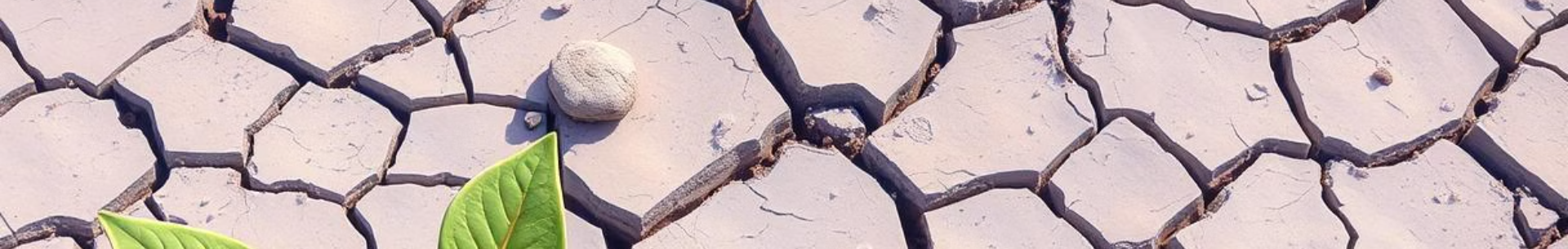 Необхідність відновлення та поліпшення ґрунтів
Зниження родючості
Ерозія ґрунту
Деградація ґрунтів призводить до зниження родючості, що знижує врожайність сільськогосподарських культур і зменшує продовольчу безпеку.
Вітер та вода змивають родючий шар ґрунту, що призводить до втрати поживних речовин та погіршення структури ґрунту.
Забруднення
Зміна клімату
Забруднення ґрунтів хімічними речовинами, важкими металами та іншими шкідливими речовинами негативно впливає на екосистеми та здоров'я людей.
Зміна клімату посилює проблеми деградації ґрунтів, сприяючи посухам та повеням, які негативно впливають на родючість.
Методи меліорації
Осушення
Зрошення
Хімічна меліорація
Осушення - це меліоративний захід, який спрямований на зниження рівня ґрунтових вод, що дозволяє покращити дренаж і створити сприятливі умови для росту рослин. Цей метод застосовується на заболочених ділянках або тих, де є надмірне зволоження.
Зрошення - це меліоративний захід, який спрямований на штучне зволоження ґрунтів, що дозволяє забезпечити оптимальну кількість вологи для росту рослин в посушливих регіонах. Цей метод використовується для підвищення врожайності та розширення сільськогосподарських угідь.
Хімічна меліорація - це захід, який використовується для покращення хімічного складу ґрунтів. Це може включати додавання добрив, вапна або інших хімічних речовин для підвищення рівня поживних речовин, регулювання кислотності або усунення шкідливих речовин. Цей метод може бути ефективним, але потребує обережного підходу, щоб уникнути забруднення ґрунтів.
Технології рекультивації порушених земель
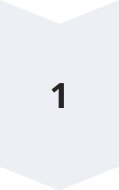 Підготовка території
Перший етап рекультивації включає очищення території від сміття, будівельних матеріалів та інших забруднювачів. Далі проводяться заходи з вирівнювання поверхні ґрунту та створення необхідних ухилів для дренажу.
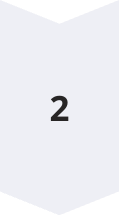 Завезення ґрунту
Якщо родючий шар ґрунту був видалений, на ділянку необхідно завезти новий ґрунт. Для цього використовують різні методи, включаючи виїмку ґрунту з інших ділянок, переміщення ґрунту з одних частин території на інші або штучне створення ґрунту з різних компонентів.
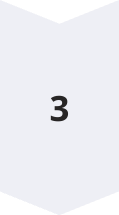 Посів рослин
Після підготовки ґрунту та його поліпшення проводять посів рослин. Вибір рослин залежить від типу рекультивованої території та кліматичних умов. Для стабілізації ґрунту та запобігання ерозії часто використовують трави, бобові рослини та інші швидкозростаючі культури.
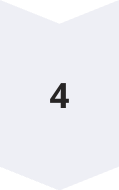 Моніторинг та догляд
Після посадки рослин необхідно проводити регулярний моніторинг їх зростання та розвитку. За потреби, здійснюються додаткові заходи з поливу, підживлення ґрунту, боротьби з шкідниками та хворобами.
Роль зелених насаджень у поліпшенні міських ландшафтів
Покращення якості повітря
Зниження температури
Зелені насадження діють як природні фільтри, поглинаючи вуглекислий газ та інші шкідливі речовини з повітря. Дерева, кущі та трава виділяють кисень, що покращує дихання та загальне самопочуття мешканців міста.
Зелені насадження створюють тінь і випаровують воду, що допомагає знизити температуру повітря в місті, особливо влітку. Це зменшує тепловий острівний ефект і покращує мікроклімат.
Зменшення шуму
Збільшення біорізноманіття
Зелені насадження діють як природні звукопоглиначі, зменшуючи рівень шуму від транспорту та інших джерел забруднення. Це підвищує якість життя містян, зменшуючи стрес і покращуючи сон.
Зелені насадження створюють місця проживання для різних видів тварин і рослин, що сприяє збереженню біорізноманіття в міському середовищі. Це покращує екосистему міста і підвищує його естетичну цінність.
Підвищення родючості ґрунтів
Органічне землеробство
Органічне землеробство - це метод ведення сільського господарства, який фокусується на збереженні та покращенні родючості ґрунтів шляхом використання природних методів. Це включає відмову від синтетичних добрив та пестицидів, використання органічних добрив, сидеральних культур, компостування та інших екологічних практик.
1
Агролісомеліорація
Агролісомеліорація - це метод, який поєднує вирощування сільськогосподарських культур з вирощуванням дерев та кущів. Цей метод допомагає покращити структуру ґрунту, зменшити ерозію, підвищити вміст органічної речовини, а також створити сприятливі умови для біорізноманіття.
2
Сидерація
Сидерація - це метод, який полягає у використанні рослин як зеленого добрива. Вирощування сидеральних культур допомагає покращити структуру ґрунту, збагатити його поживними речовинами, а також пригнічувати зростання бур'янів.
3
Компостування
Компостування - це процес розкладання органічних відходів, який дозволяє отримати цінний органічний компост. Компост - це ефективне добриво, яке покращує структуру ґрунту, підвищує його родючість і збагачує його мікрофлорою.
4
Екологічні та економічні переваги відновлення ґрунтів
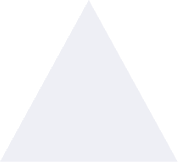 Збереження біорізноманіття
Відновлення ґрунтів створює сприятливі умови для життя різних видів рослин та тварин, що сприяє збереженню біорізноманіття та стабільності екосистем.
1
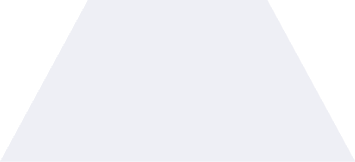 Покращення якості повітря та води
2
Здорові ґрунти фільтрують забруднення, очищаючи повітря та воду, що позитивно впливає на здоров'я людини та навколишнього середовища.
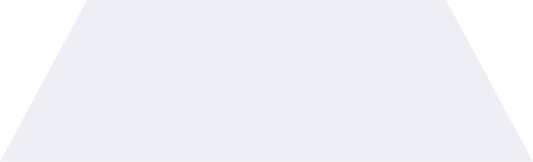 Збільшення врожайності
3
Відновлення ґрунтів призводить до підвищення родючості, що дає змогу збільшити врожайність сільськогосподарських культур, забезпечити продовольчу безпеку та покращити економічні показники.
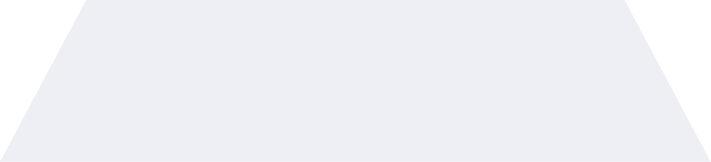 Зменшення викидів парникових газів
4
Здорові ґрунти поглинають вуглекислий газ з атмосфери, що сприяє боротьбі зі зміною клімату та зниженням рівня викидів парникових газів.
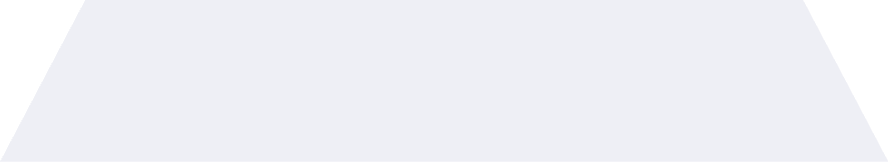 Економічний розвиток
Відновлення ґрунтів сприяє розвитку сільського господарства, туризму, лісової промисловості та інших секторів економіки, що веде до підвищення рівня життя та добробуту населення.
5
Практичні приклади успішного відновлення та поліпшення ґрунтів
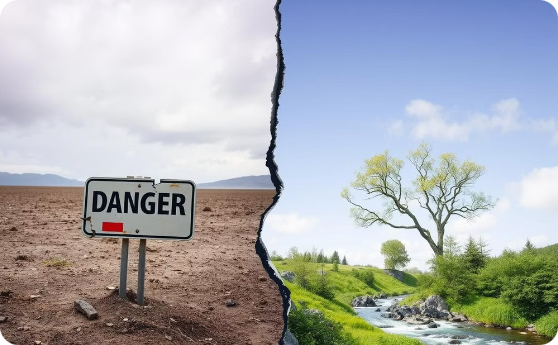 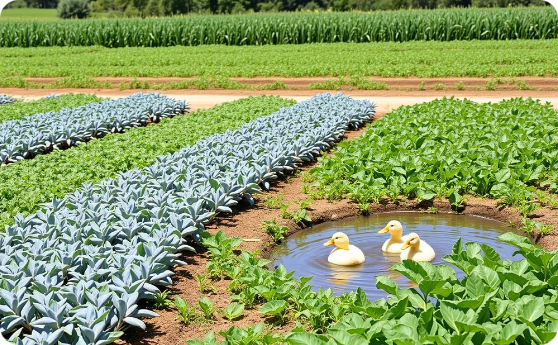 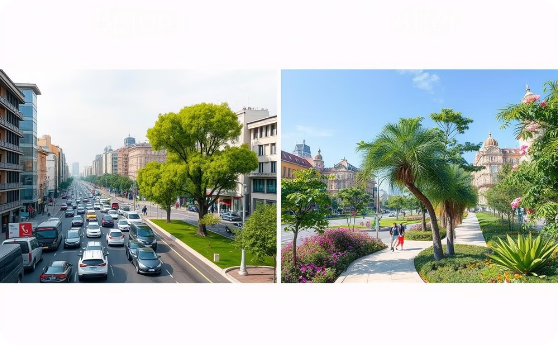 Рекультивація кар'єру
Відновлення деградованих земель
Поліпшення міських ландшафтів
Успішне відновлення кар'єру демонструє, як збіднені землі можна перетворити на продуктивні екосистеми. Після рекультивації територія була озеленена, відновлено ґрунтовий покрив, а також створено нові місця проживання для диких тварин.
Використання методів органічного землеробства та агролісомеліорації дозволило відновити родючість деградованих земель, що призвело до підвищення врожайності сільськогосподарських культур та покращення екологічного стану регіону.
Замість асфальту - зелень! Озеленення міських територій не лише покращує естетичний вигляд, але й сприяє покращенню мікроклімату, якості повітря та створенню комфортних умов для проживання.